Анализ рассказа Сергея Махотина «Боря Лаптевых»
(Урок внеклассного чтения)
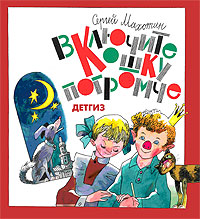 Презентация  учителя
 русского языка и литературы 
МАОУ лицей №49
 г. Калининграда 
Рзаевой Гюльнары Нушраван -кызы
Море Лаптевых(«Боря Лаптевых»)
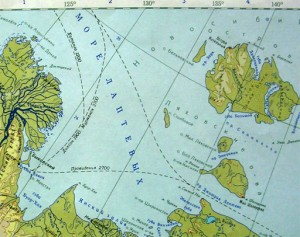 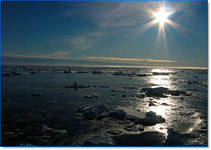 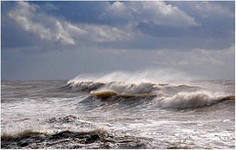 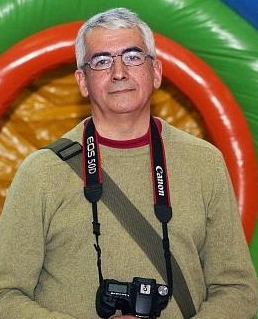 Сергей Анатольевич Махотин —  автор произведений для детей.
 Родился в 1953 году. Детство прошло в городе Сочи. Прежде чем стать писателем, служил в армии, 
работал звукооператором ,учился в Институте киноинженеров, закончил поэтическое отделение Литературного института. Работал корреспондентом , 
в начале 80-х стал писать для детей и печататься в журналах 
«Костер» и «Искорка».
 В 1985 году в двух центральных издательствах — «Детская литература» и «Малыш» — появились первые книги стихов: «Море в банке» и «Здравствуй, день!». С тех пор издано немало произведений Махотина.
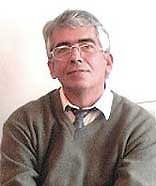 Море Лаптевых — одно из самых суровых арктических морей
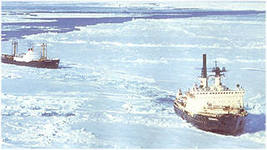 Море названо в честь русских полярных исследователей 18 века — двоюродных братьев Дмитрия и Харитона Лаптевых, так как они первыми нанесли на карту его берега. 
Исторические названия моря: 
Татарское, Ленское, Сибирское, Ледовитое. 
В 1883 году полярный исследователь 
Фритьоф Нансен назвал море именем Норденшёльда.
В 1913 году по предложению океанографа 
Ю. М. Шокальского Русское географическое общество утвердило нынешнее название, но официально оно было закреплено только  27 июня 1935 года.